H10. Oogst, opslag en bewaring
Voedergewassen V31
2-11-2022
Onderwerp van de presentatie
Maximale voederwaardeopbrengst
Maximale opbrengst
Minimale verliezen
Maximale veebenutting
Overige omstandigheden
Maximale opbrengst
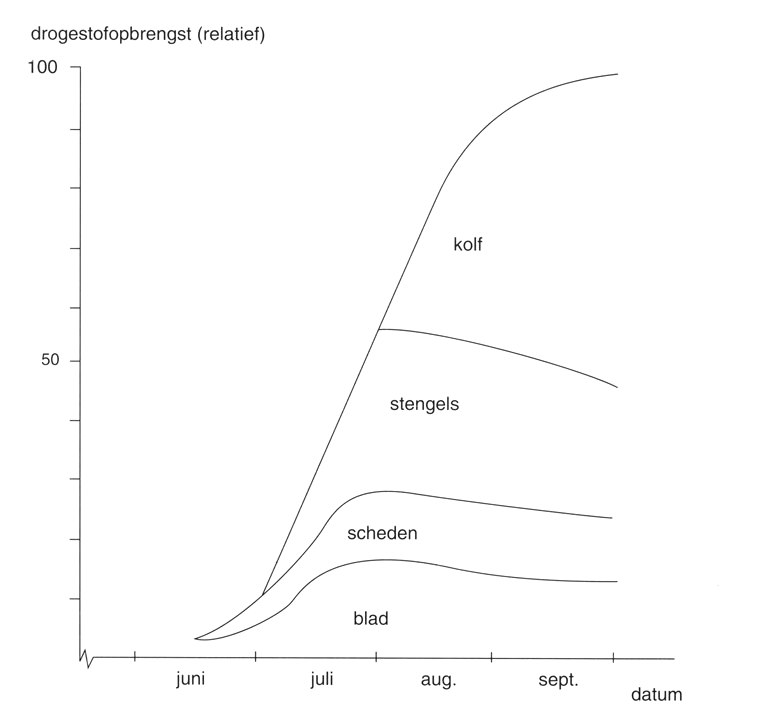 Overig
Nat perceel
Verdroogde mais
Nachtvorst
Stengelrot
Voertekort
Wanneer oogsten
32 – 36 % ds bij snijmaïs op veld 
55-60 % ds kolf 
Korrel uit midden van de kolf net niet spatten
Nog 5 groene bladeren

CCM/MKS korrelaanhechting is zwart
Schema
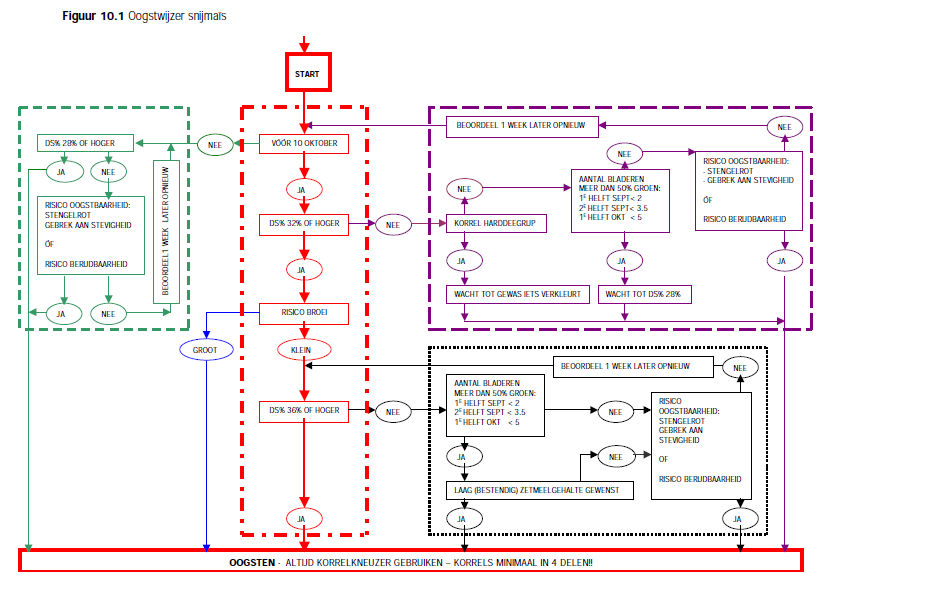 [Speaker Notes: Verteerbaarheid van stengel en blad neemt af  afhankelijk van zetmeelgehalte
Kolf neemt toe]
Korrel is voornaamste
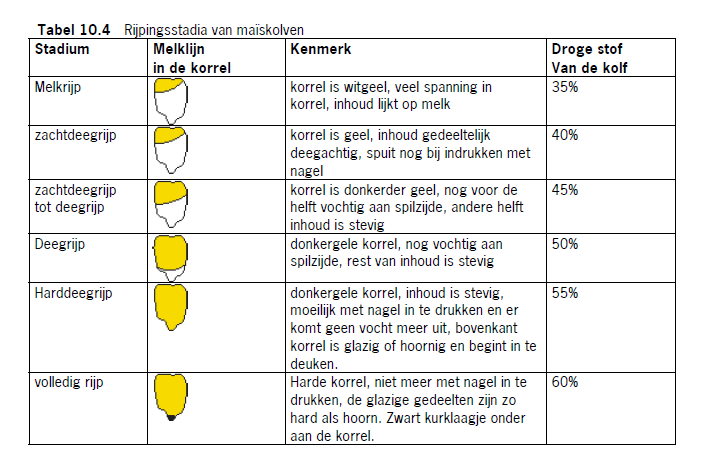 Hakselen
Zelfrijdend
Rij-onafhankelijk
Metaaldetector
Korrelkneuzer
Stoppels van 15 cm
Inkuilverliezen
Goed conserveerbaar 
Inkuilverlies en broei 

Perssap en conservering 
Laagst bij 33-39% 
Vermindering broei en schimmel
Inkuilen
Suiker zonder zuurstof wordt zuur
Dus:	- 6-8 mm hakselen
			- niet te nat of te droog
			- alle korrels kapot
			- snel luchtdicht
			- 10 cm zand is beste
Rijkuil
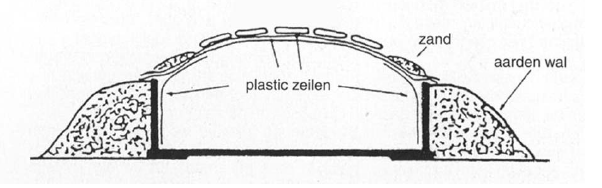 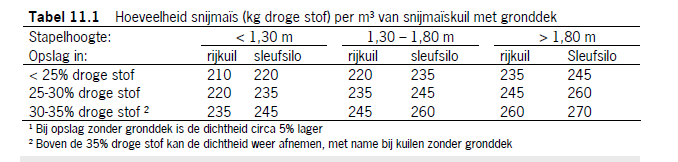 Voersnelheid
1,5 tot 2 meter per week
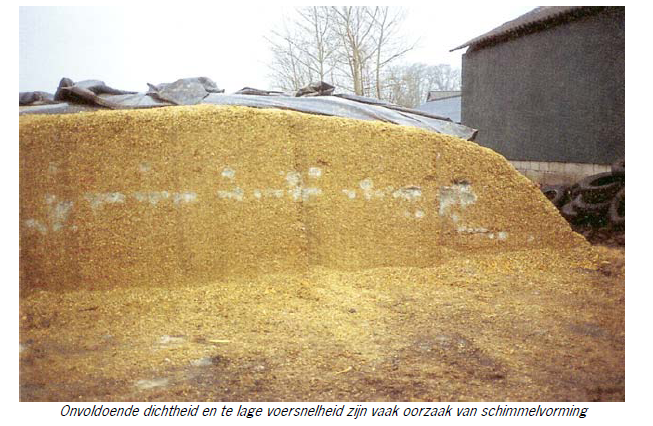 Voederwaarde
Mais:	- veel energie ( 1000 VEM)
			- weinig eiwit ( 50 DVE, -35 OEB)
			- weinig mineralen
			- weinig vitaminen

 Verse koeien en vleesstieren